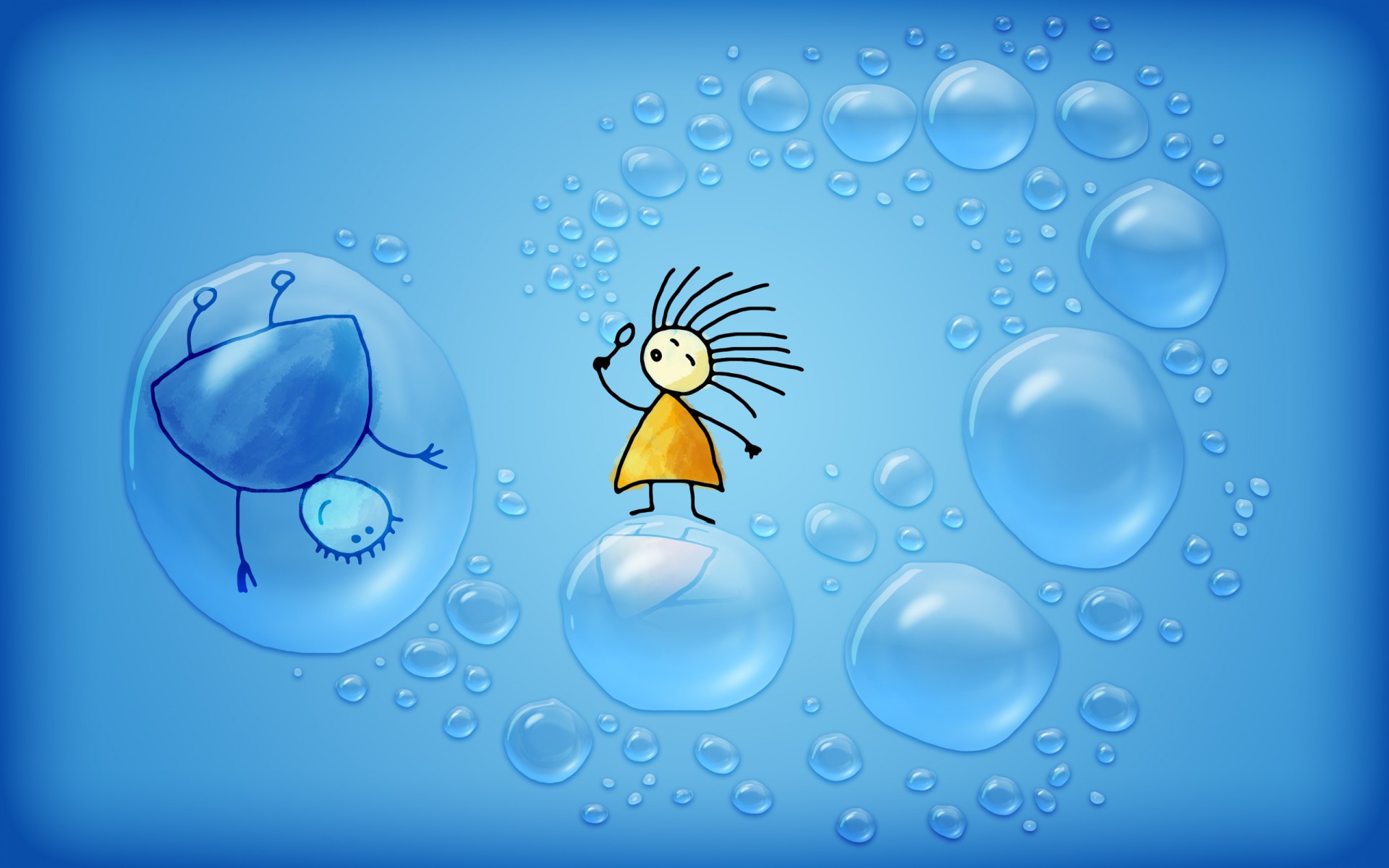 Проект «Воздух и вода»
 









По доминирующей деятельности: познавательно-исследовательский.
По количеству участников: групповой.
Характер контактов: среди детей одной группы.
Участники проекта: дети подготовительной  группы, воспитатели,  родители.
Продолжительность:  краткосрочный (21 января-4 февраля)
Заявитель: дети подготовительной группы.
 Воспитатель: Оленникова А.А.
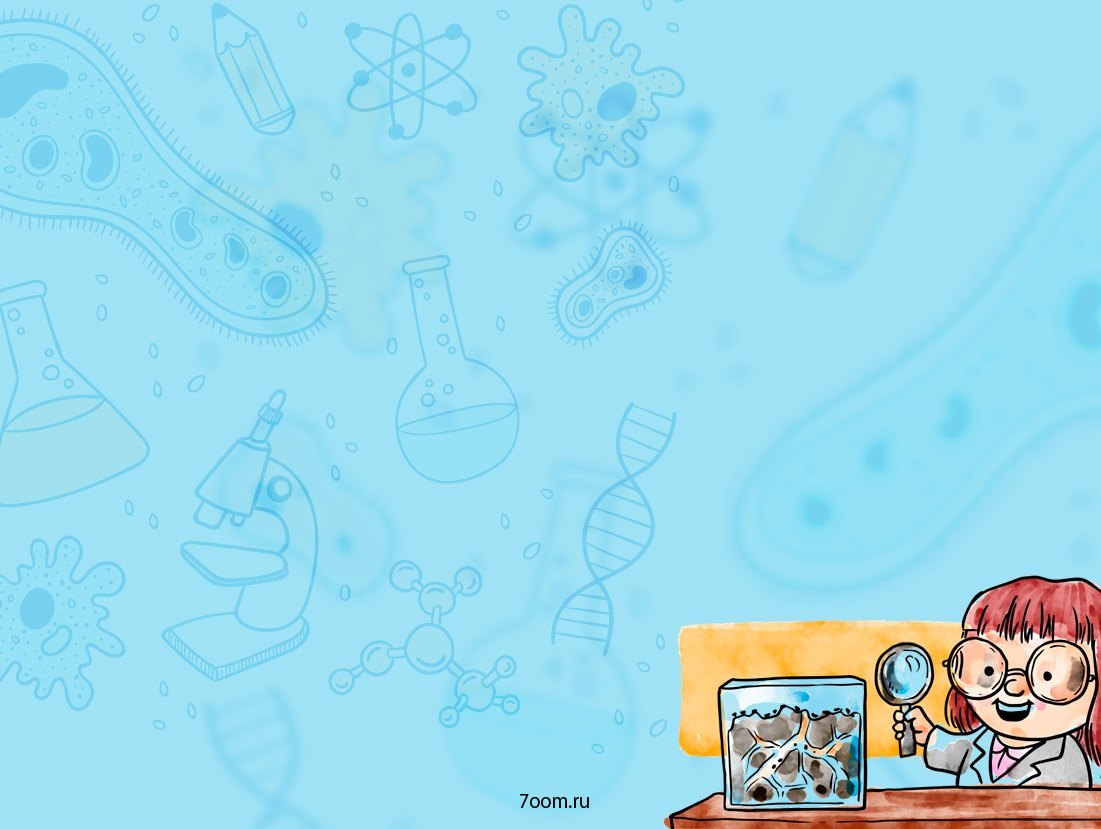 Проблема: вовлечение детей в мир элементарной физики посредством 
экспериментирования. 
 
Актуальность темы: 
 Участие детей в проекте поможет расширить их кругозор, 
развить познавательную активность, стремление самостоятельно 
разбираться в интересующих вопросах и делать элементарные 
умозаключения. Но, кроме формирования познавательных интересов, 
у детей формируется и способность анализировать полученную 
информацию, логически мыслить и составлять собственное мнение обо
 всем наблюдаемом, вникая в смысл происходящего.
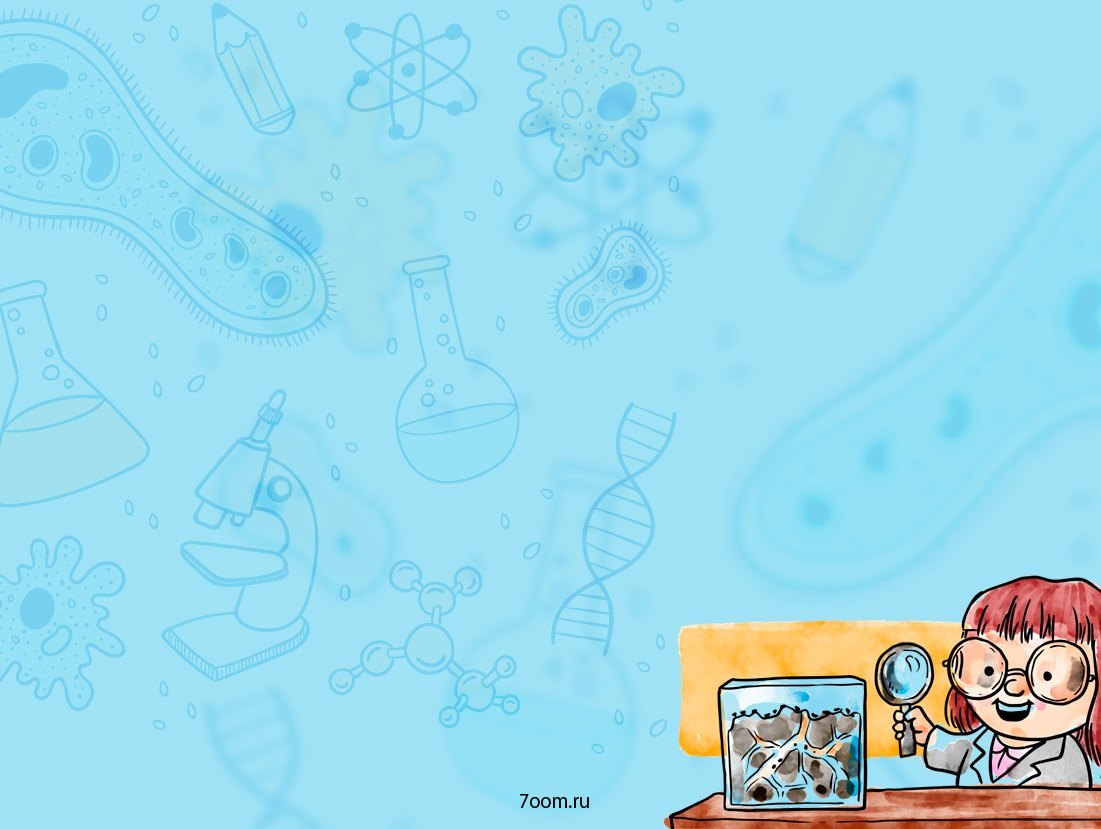 1 этап. Организация «точки удивления» возбуждающий 
интерес детей и создающей мотивацию для познавательной 
активности.

Представить опыт «Что в стакане» 
1.Что мы знаем?
2.Что мы хотим узнать?
3.К кому мы можем обратиться за помощью?
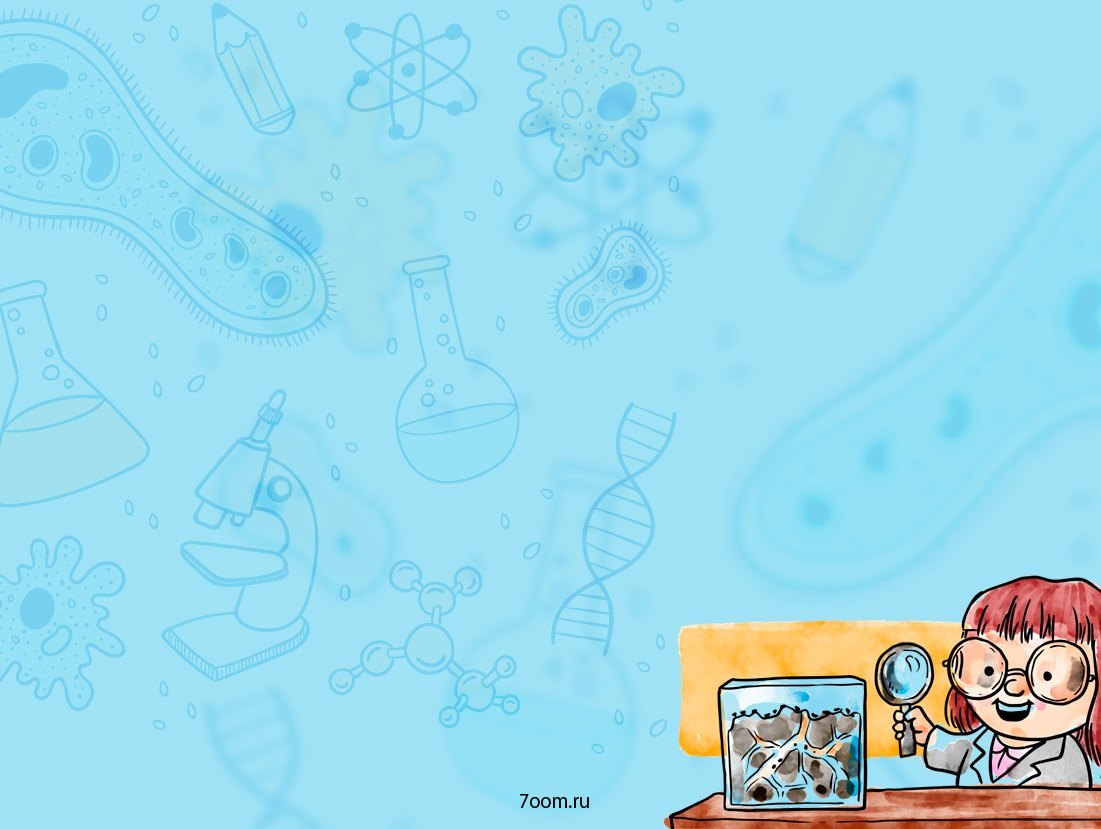 2 этап. Планирование
     Цель: развитие познавательной активности,
 интеллектуально – творческого потенциала личности ребёнка, 
путём совершенствования его исследовательских способностей.  
 
 
Задачи: знакомить детей дошкольного возраста с элементарными 
представлениями об основных физических свойствах и явлениях;
развивать у них интерес к творческой, исследовательской и проектной 
деятельности; воспитывать активность, выраженную в потребности 
исследовать окружающий мир.
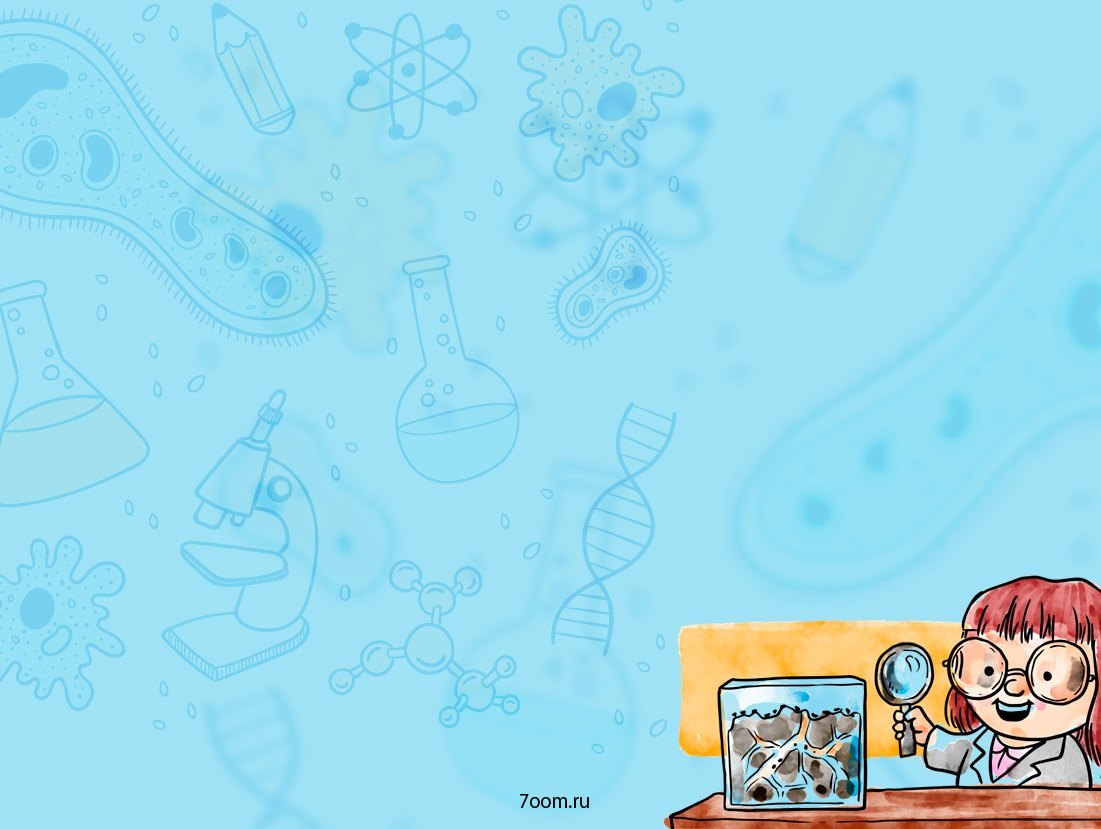 Для родителей:
1. Оказание информационной и методической помощи родителям.
2. Консультация для родителей «Как научить ребенка делать
 эксперементы»
  3.Разработка памяток для родителей «Экспериментируем дома»,
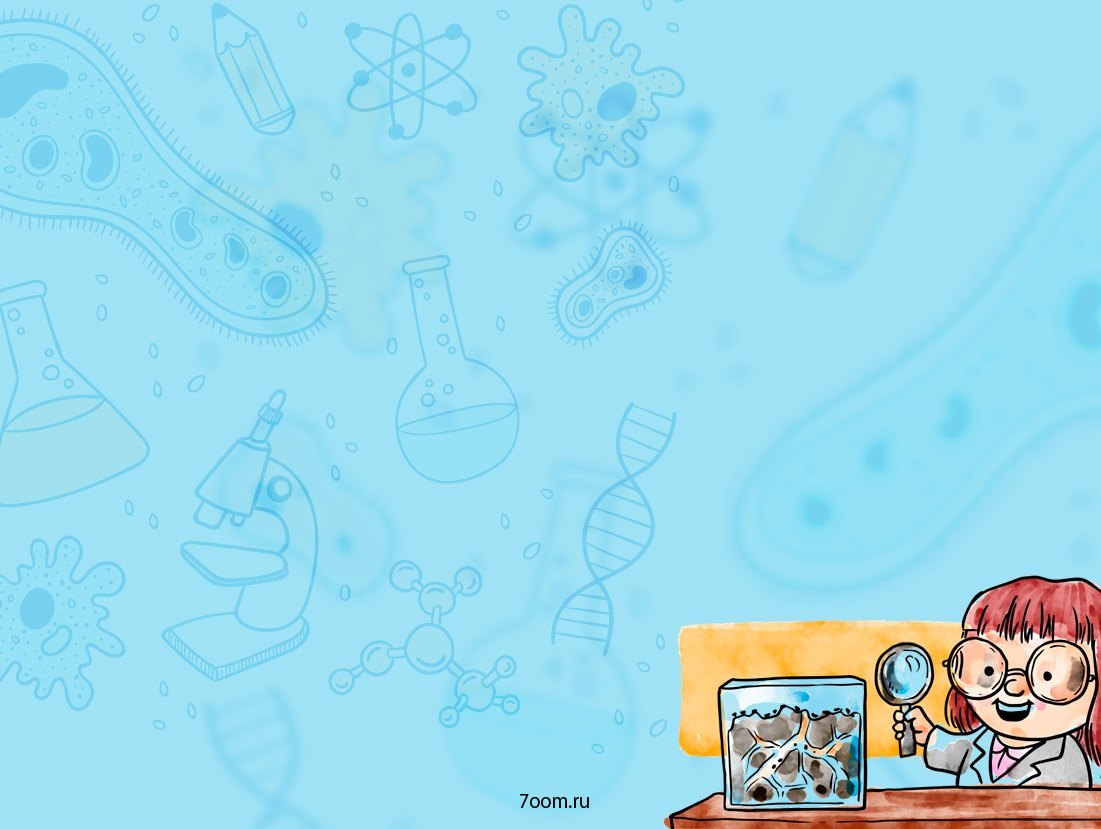 Ожидаемый  результат:
усвоение детьми элементарных представлений о некоторых свойствах
 воды 
и воздуха через экспериментирование. 
развитие у детей познавательной активности, творческих способностей, 
коммуникативных навыков;
- развитие выразительности и связной речи детей;
-активизация и обогащения словаря детей;
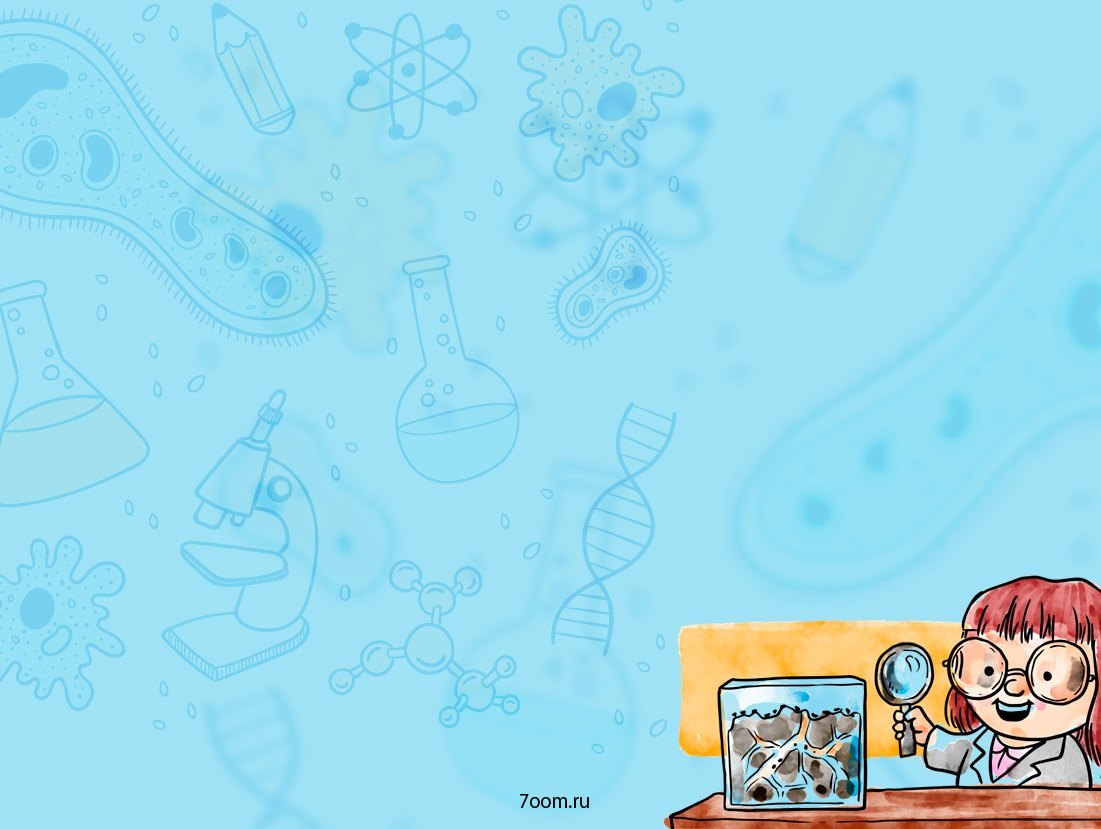 3этап. Реализация запланированных мероприятий
 
 
-подготовить в группе необходимый материал для познавательной
 деятельности.
-изучение детской энциклопедии;
-рассматривание детских журналов с опытами.
-экспериментальная деятельность;
-подвижные игры.
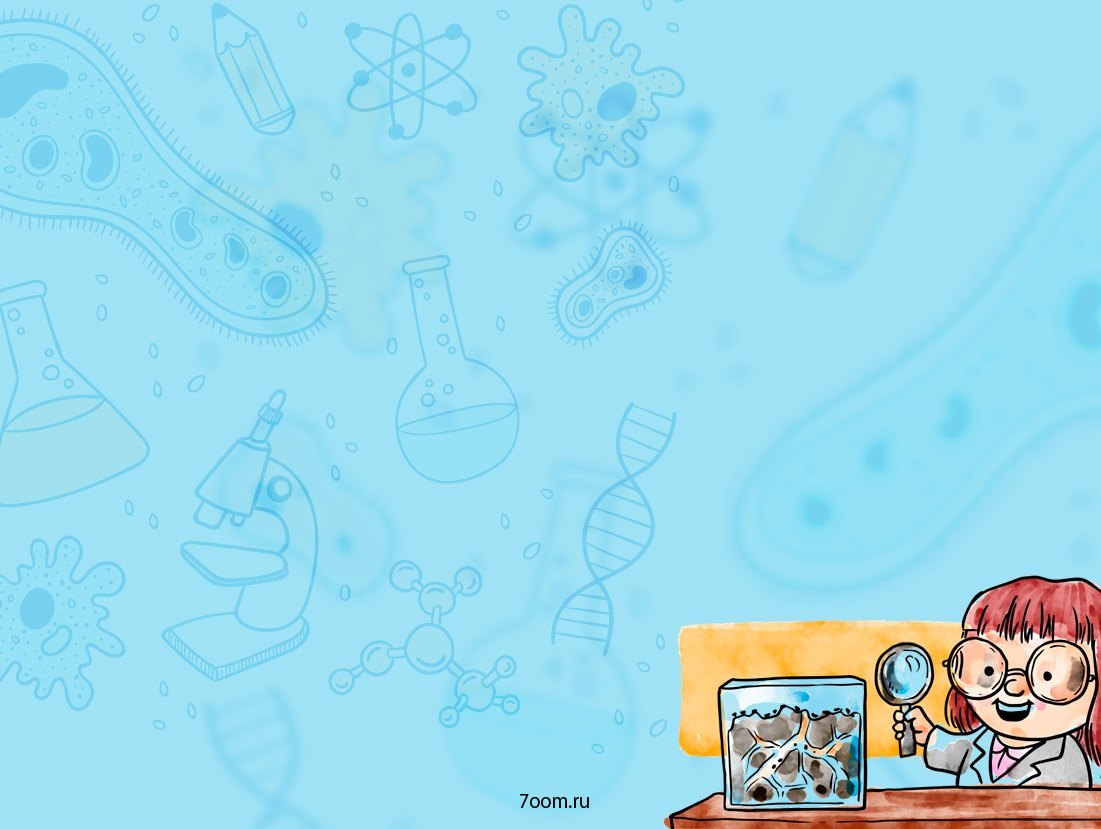 ОПЫТ «Парашютист»
Цель: Определение причины плавного снижения парашюта.
Оборудование и принадлежности: маленькая игрушка, платок, нитки
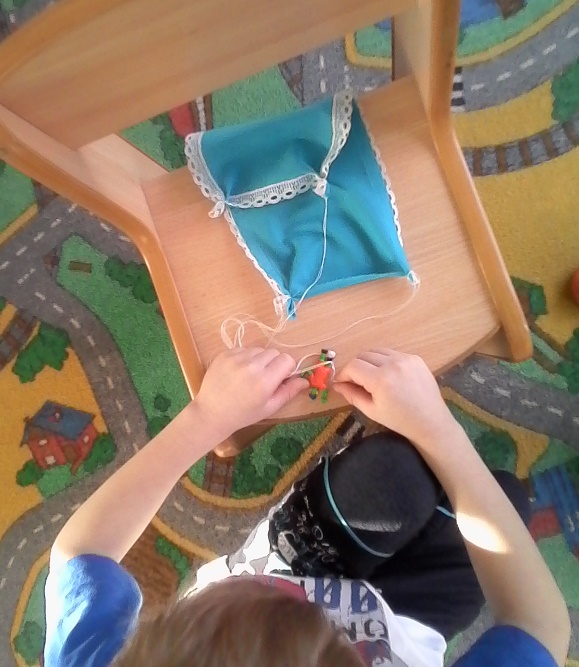 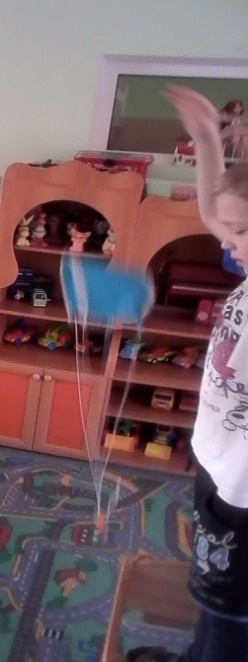 Вывод: когда парашют опускается, воздух под ним распирает купол, 
поддерживает его
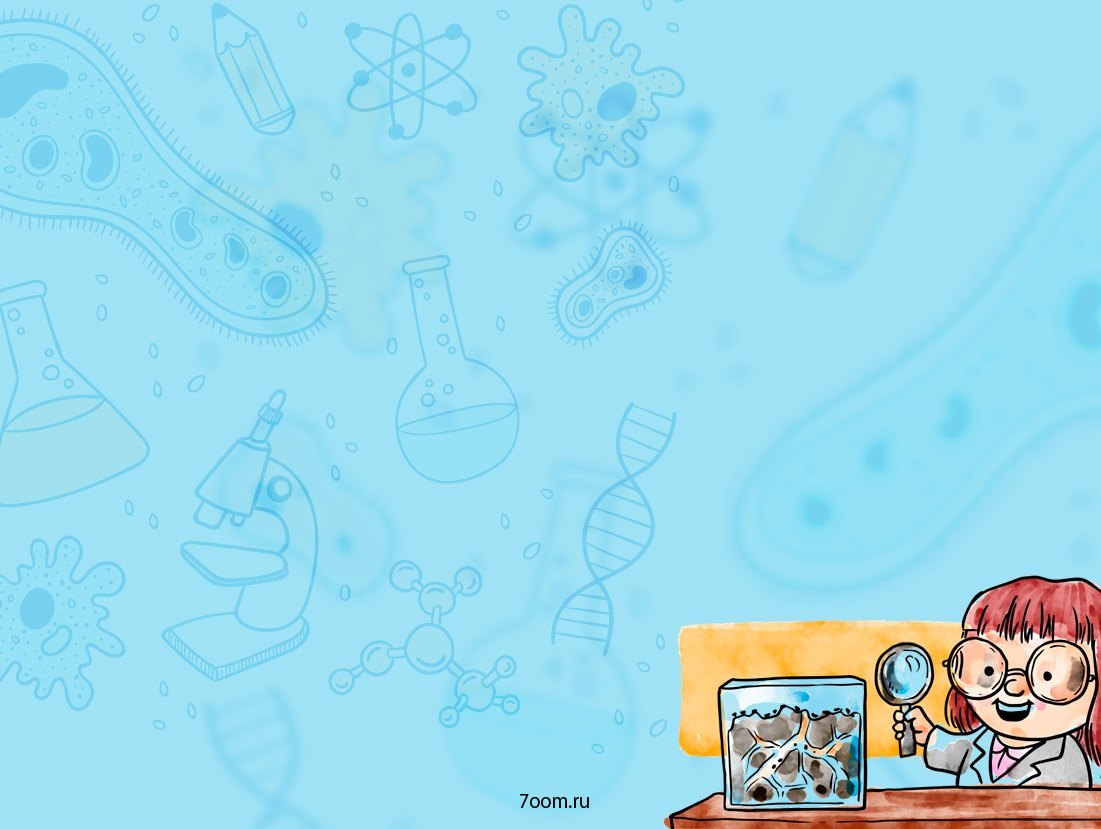 Опыт «Почему гаснет свеча?»

Цель: Определение причины гашения свечи
 Оборудование: 2 свечи, банка, спички.
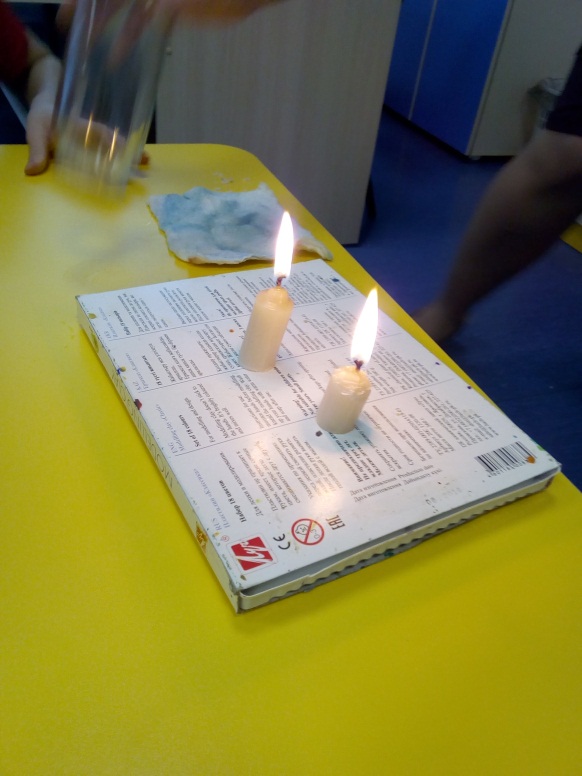 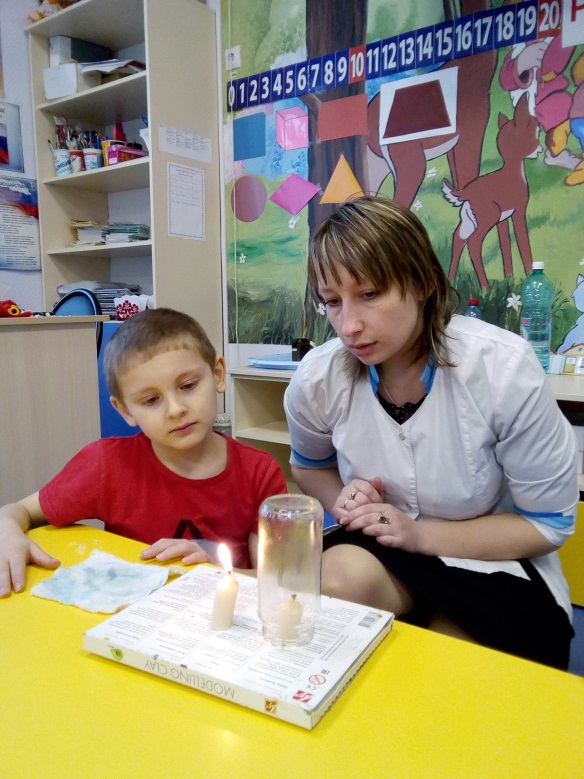 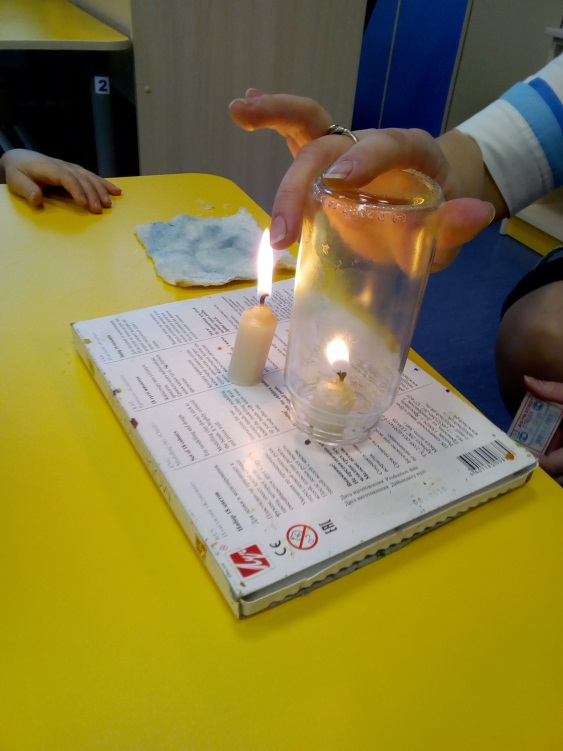 Вывод:  в банке кончился кислород и образовался углекислый газ. 
Вот так  и мы не можем жить без кислорода.
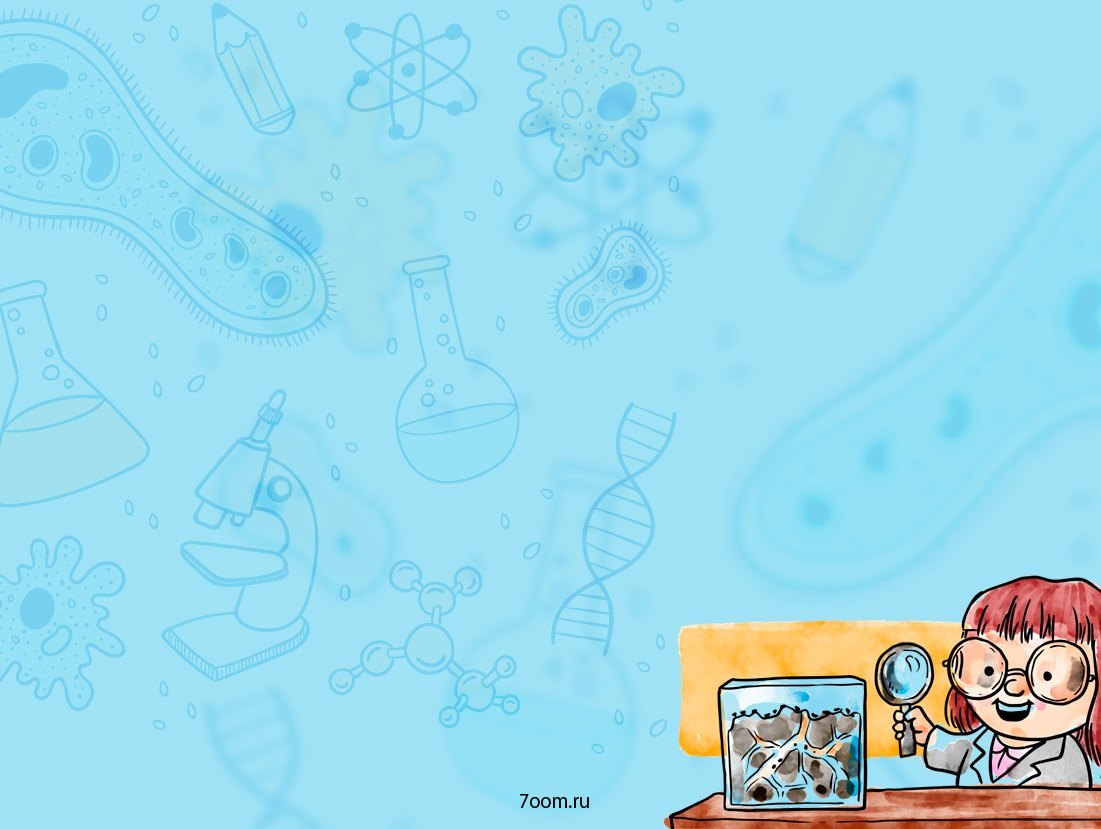 Опыт «Как поймать воздух?»
Цель: выявить, можно ли поймать воздух.
Оборудование: целлофановые пакеты.
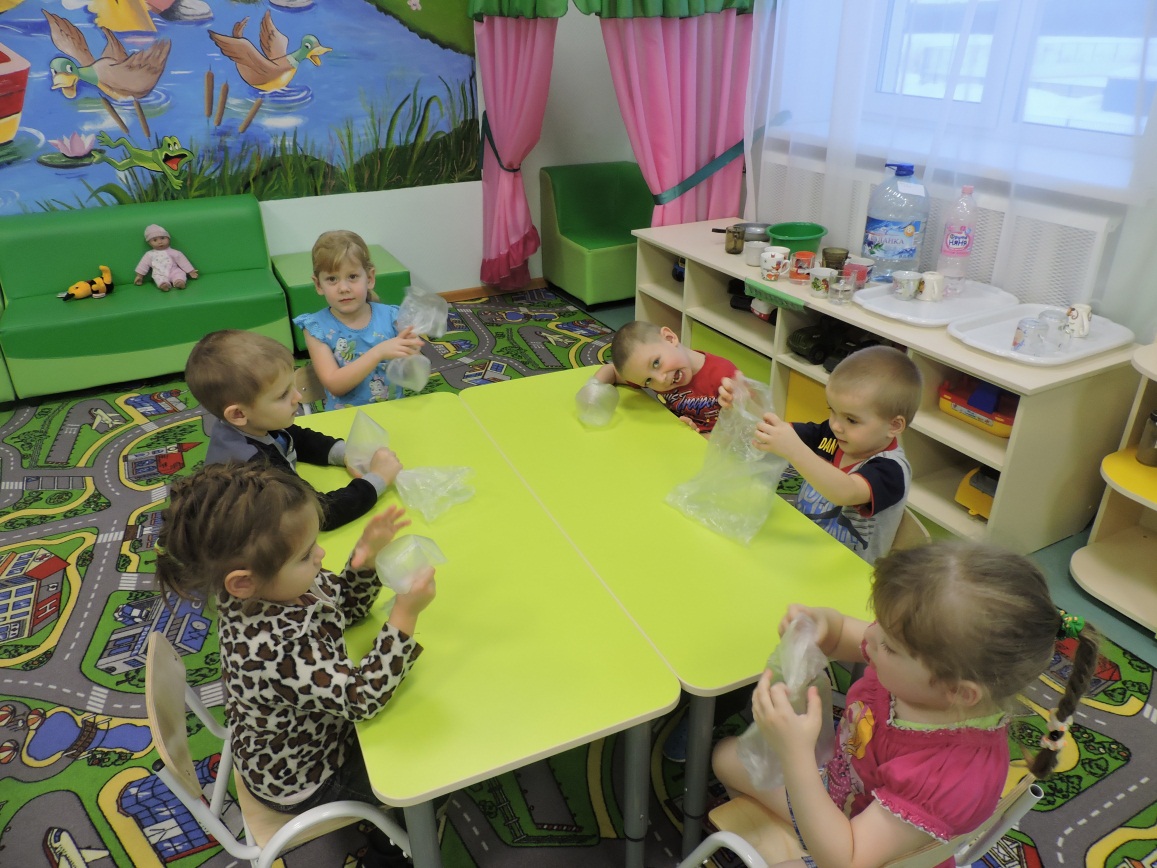 Вывод: и так, мы его не видим, но чувствуем.
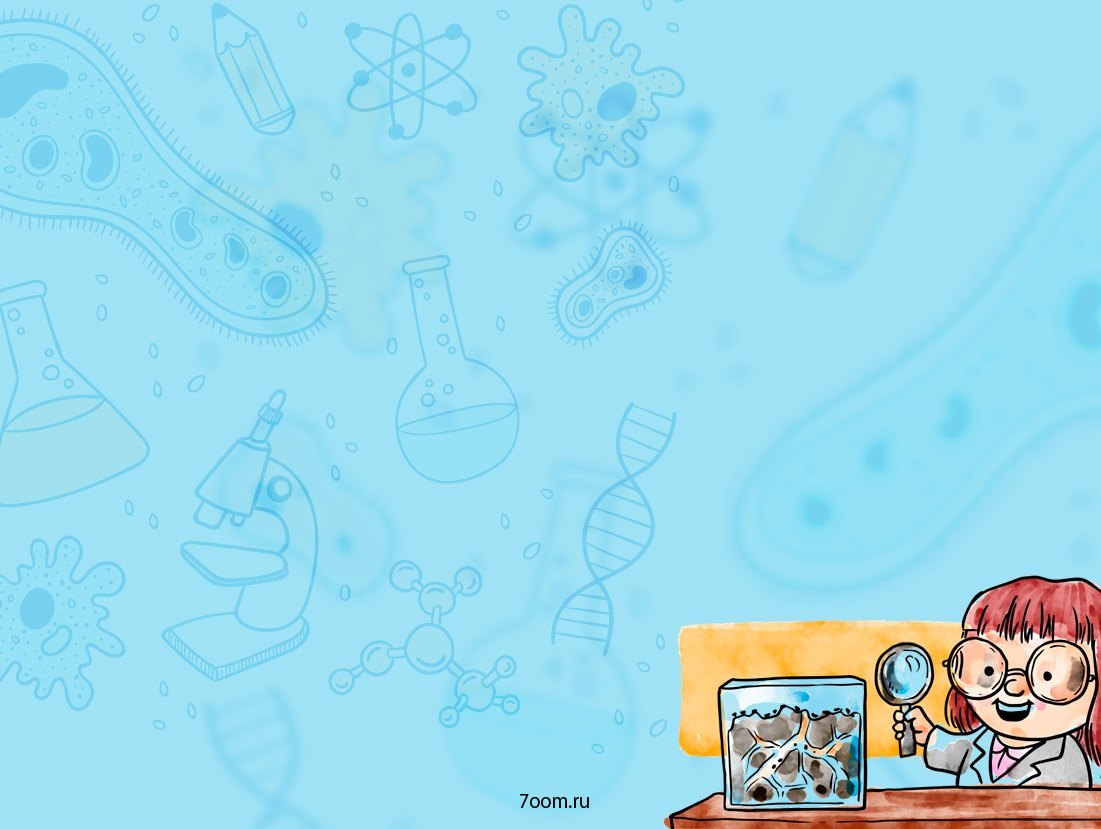 Опыт   «Что в стакане?»

Цель: наблюдение за тем, как воздух вытесняет воду, и выходит из неё.  
Оборудование и принадлежности: миска с водой, прозрачный 
пластиковый стакан.
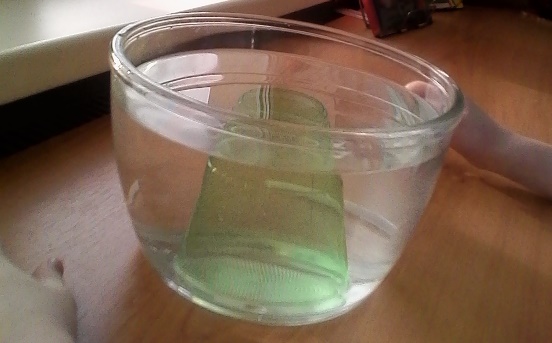 Вывод: в стакане находится воздух, он не пускает туда воду.
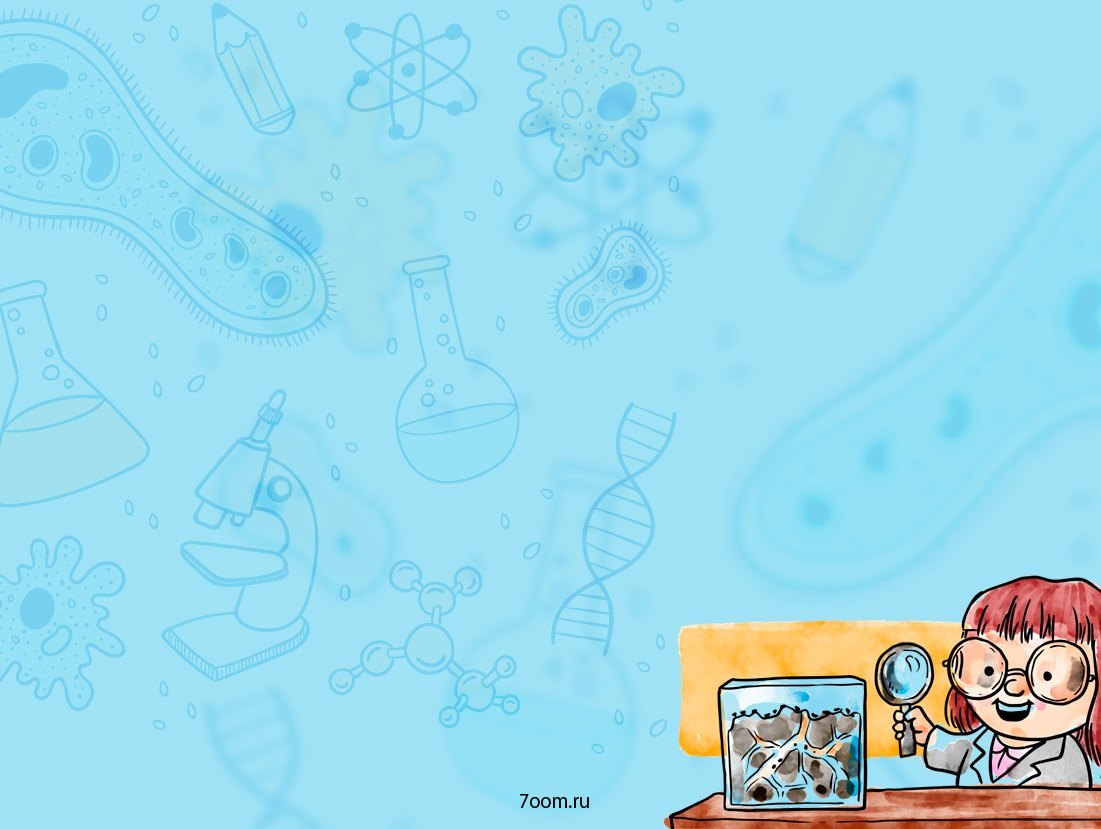 Опыт «Самолётики»
 Цель: выяснение влияния веса самолётика на время его полёта. 
Оборудование и принадлежности: 3 листа бумаги формата А4.
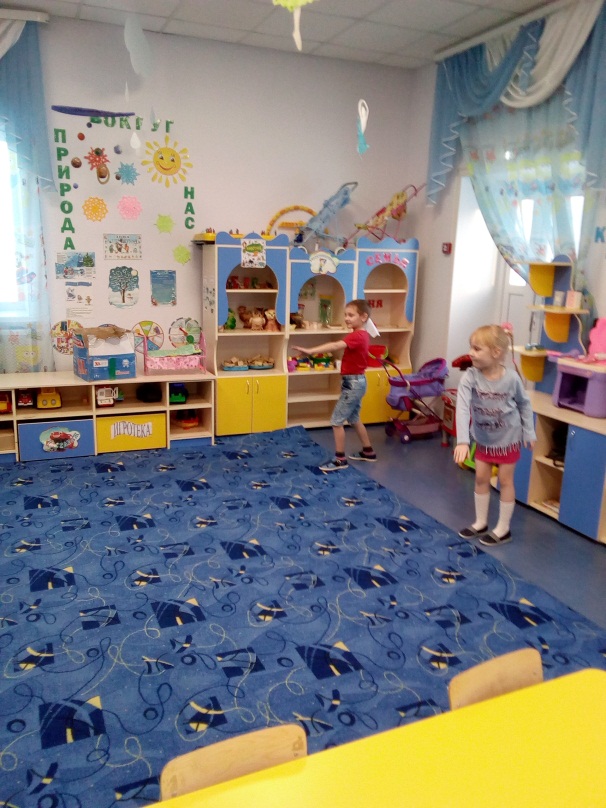 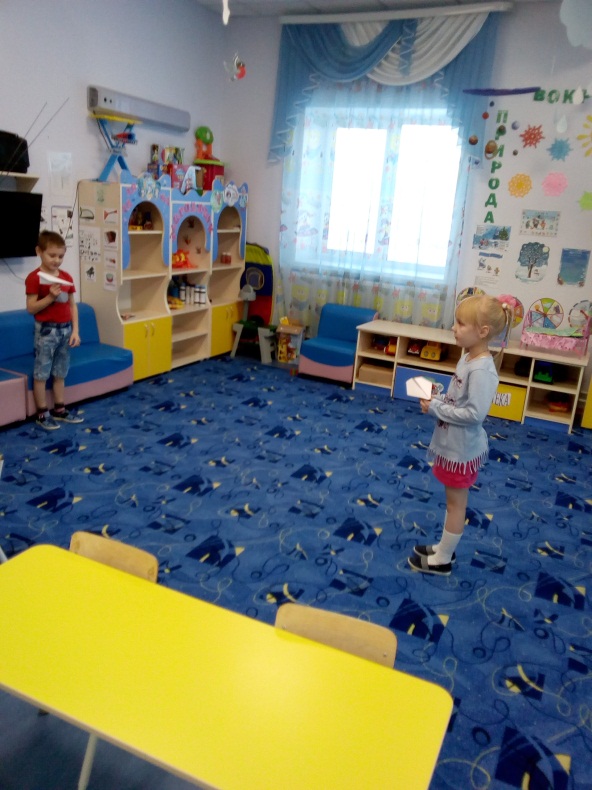 Вывод: чем тяжелее самолётик, тем меньше времени он летит
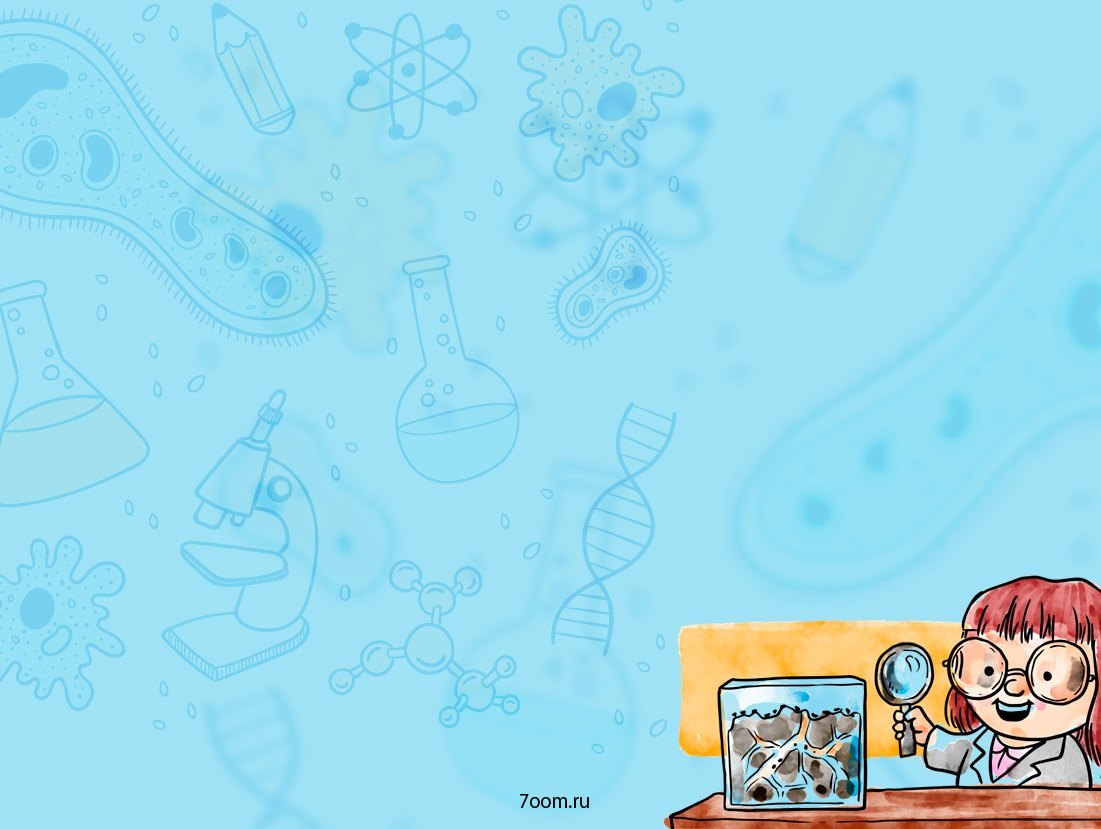 Опыт «По морям, по рекам»
Цель: выяснение, в какой воде легче плавать - в пресной 
или солёной. 
Оборудование и принадлежности: банка с водой, сваренное вкрутую куриное яйцо, бутылка с насыщенным раствором 
поваренной соли.
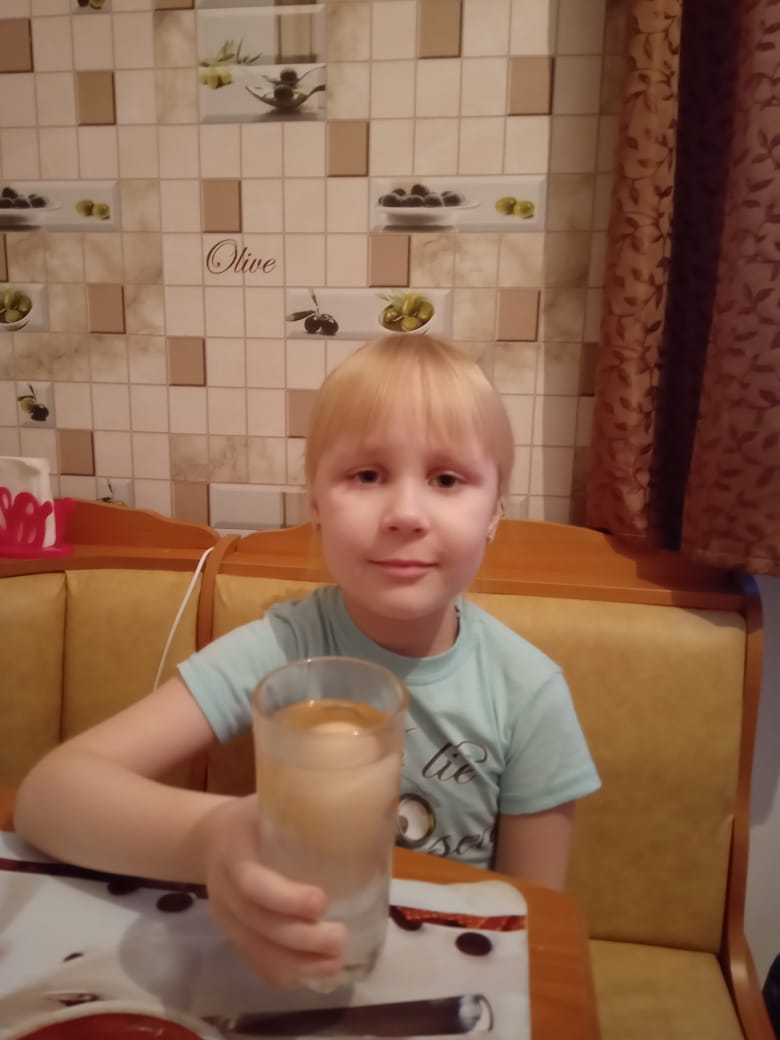 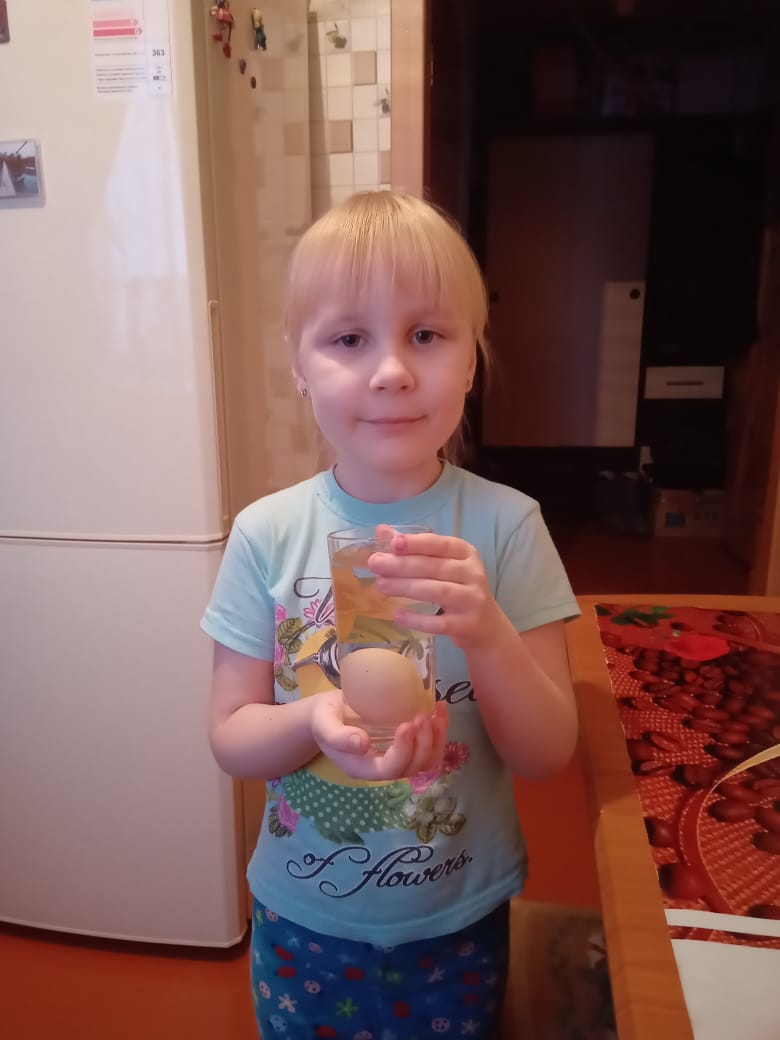 Вывод: солёная вода плотнее пресной, она выталкивает предметы, 
которые тонут в пресной воде. Поэтому плавать на море легче чем в реке.
Опыт «Подводная лодка «Виноград»

Цель: доказательство того, что воздух легче воды и имеет силу.
Оборудование и принадлежности: банка с газированной водой, виноград.
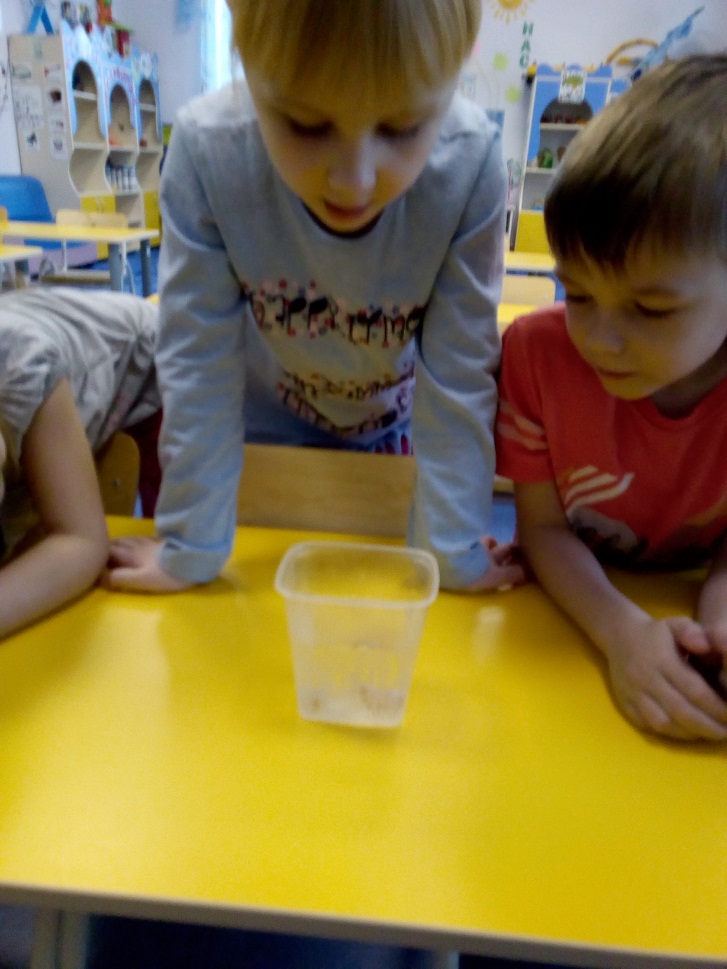 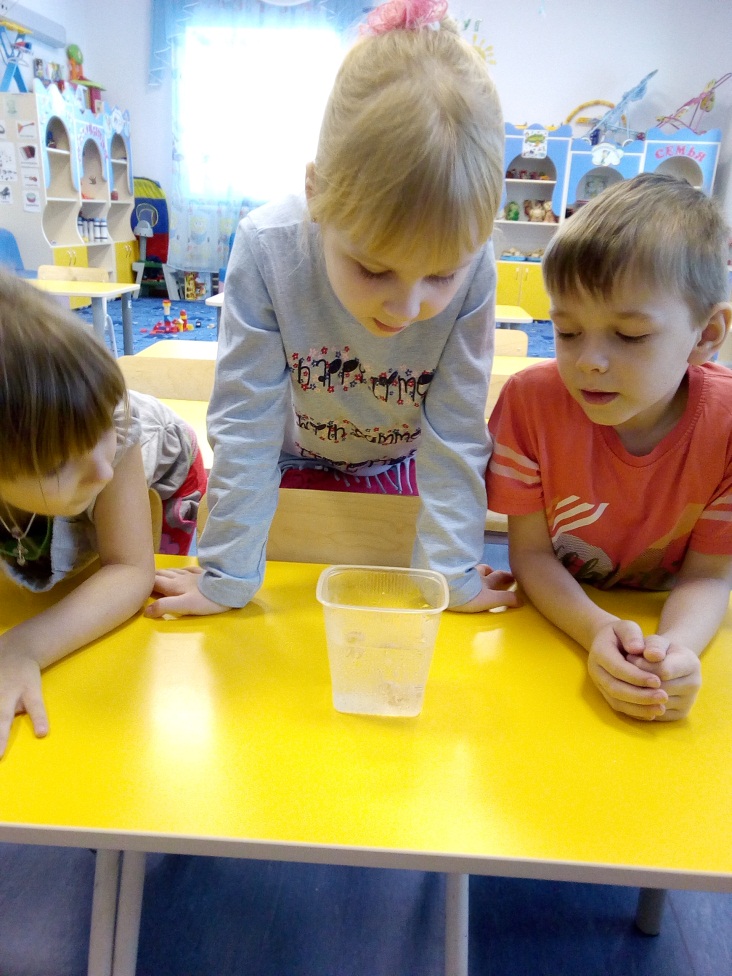 Вывод: воздух легче воды и имеет силу. По этому принципу всплывает и 
поднимается настоящая лодка
Опыт «Плот «Апельсин»
Цель: Выяснение причины плавучести тел.
Оборудование и принадлежности: миска с водой, два одинаковых апельсина.
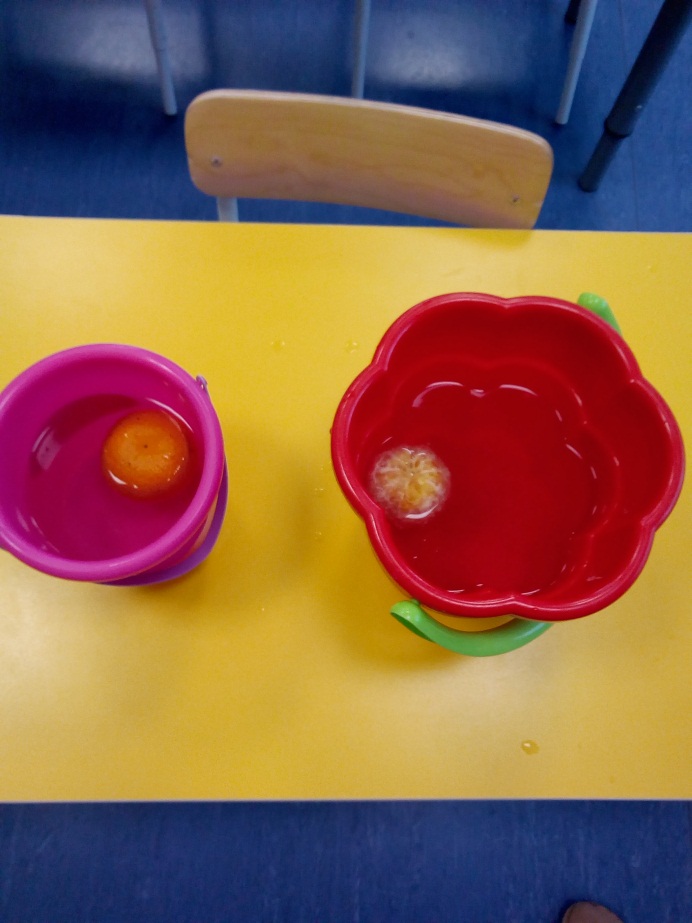 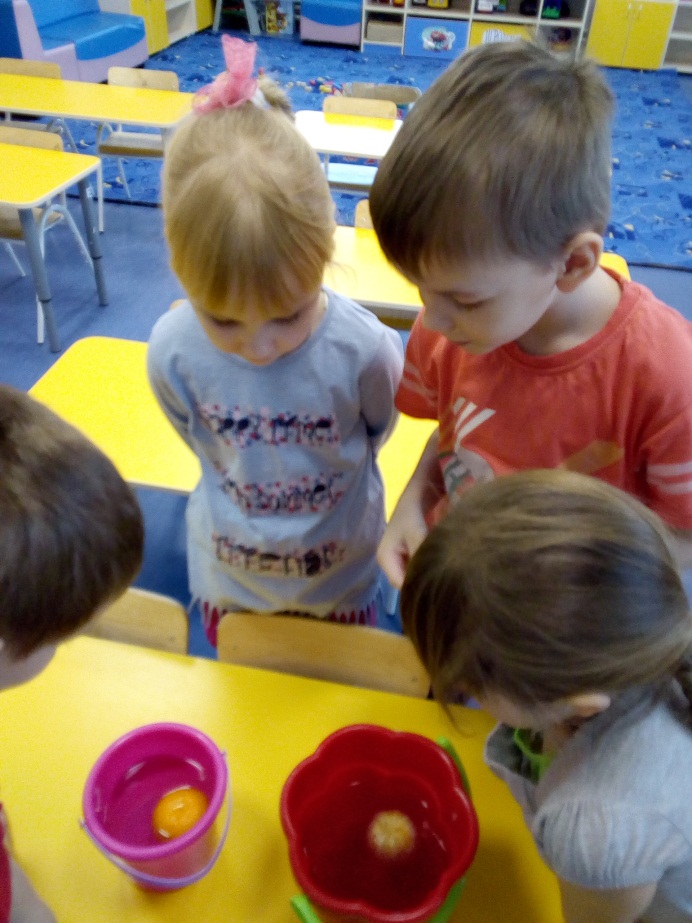 Вывод: воздух легче воды. Пузырьки воздуха в кожуре апельсина делают его 
более лёгким и плавучим.
4 этап. Взаимодействие с семьёй.

*Информировать родителей о предстоящем проекте (изготовление буклетов).
*  Совместное творчество родителей и детей " «Мой любимый опыт»
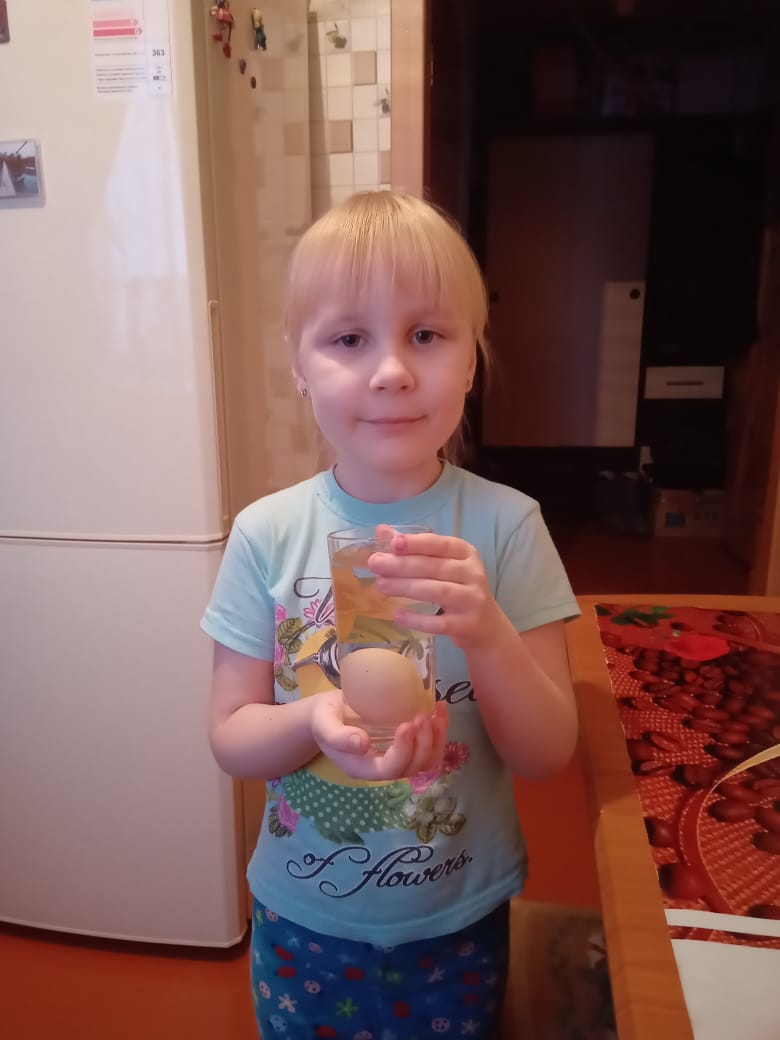 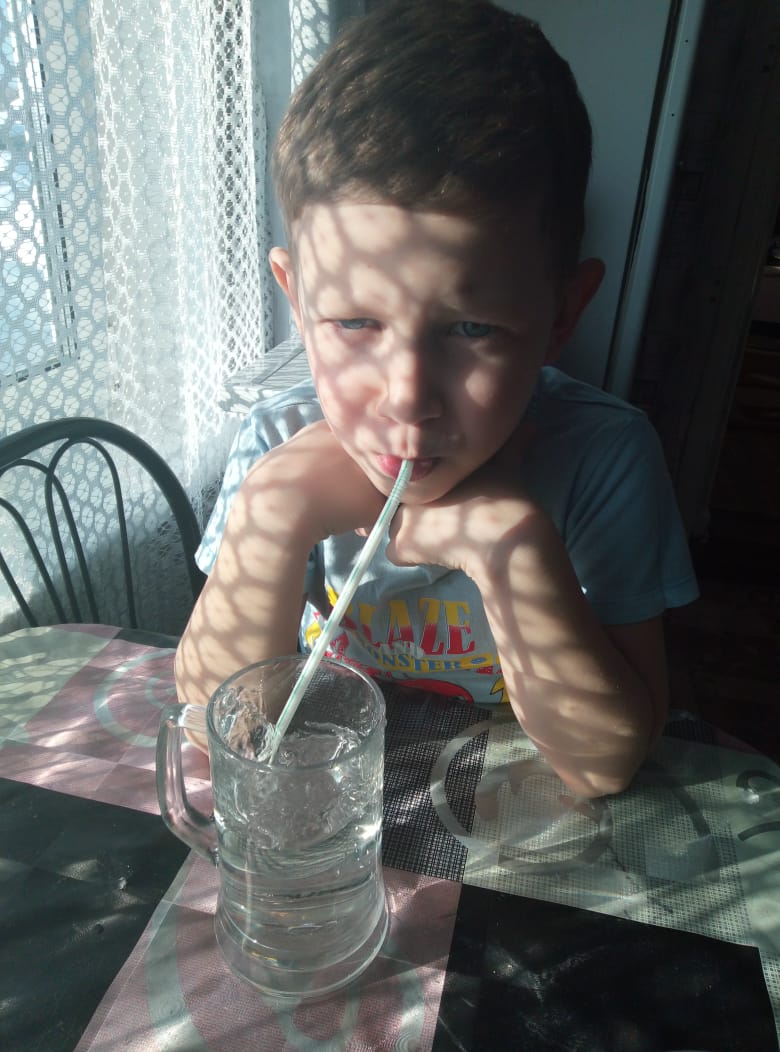 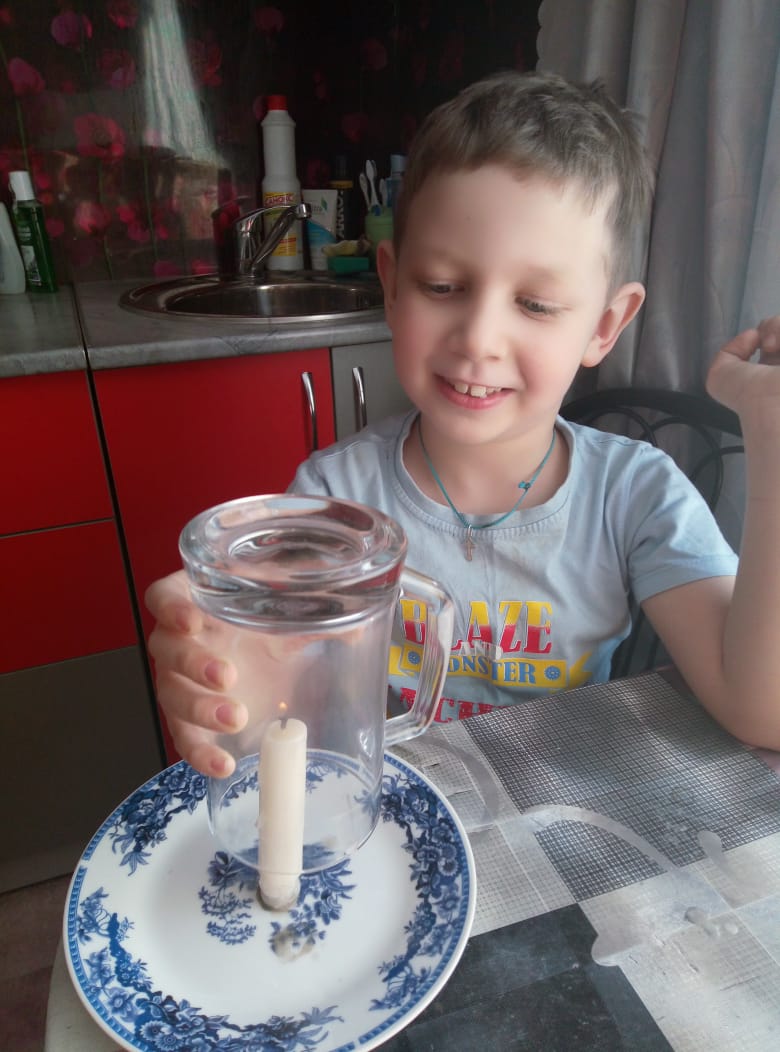 5 этап. Итоговое мероприятие.

Форма проведения итогового мероприятия проекта: стенгазета
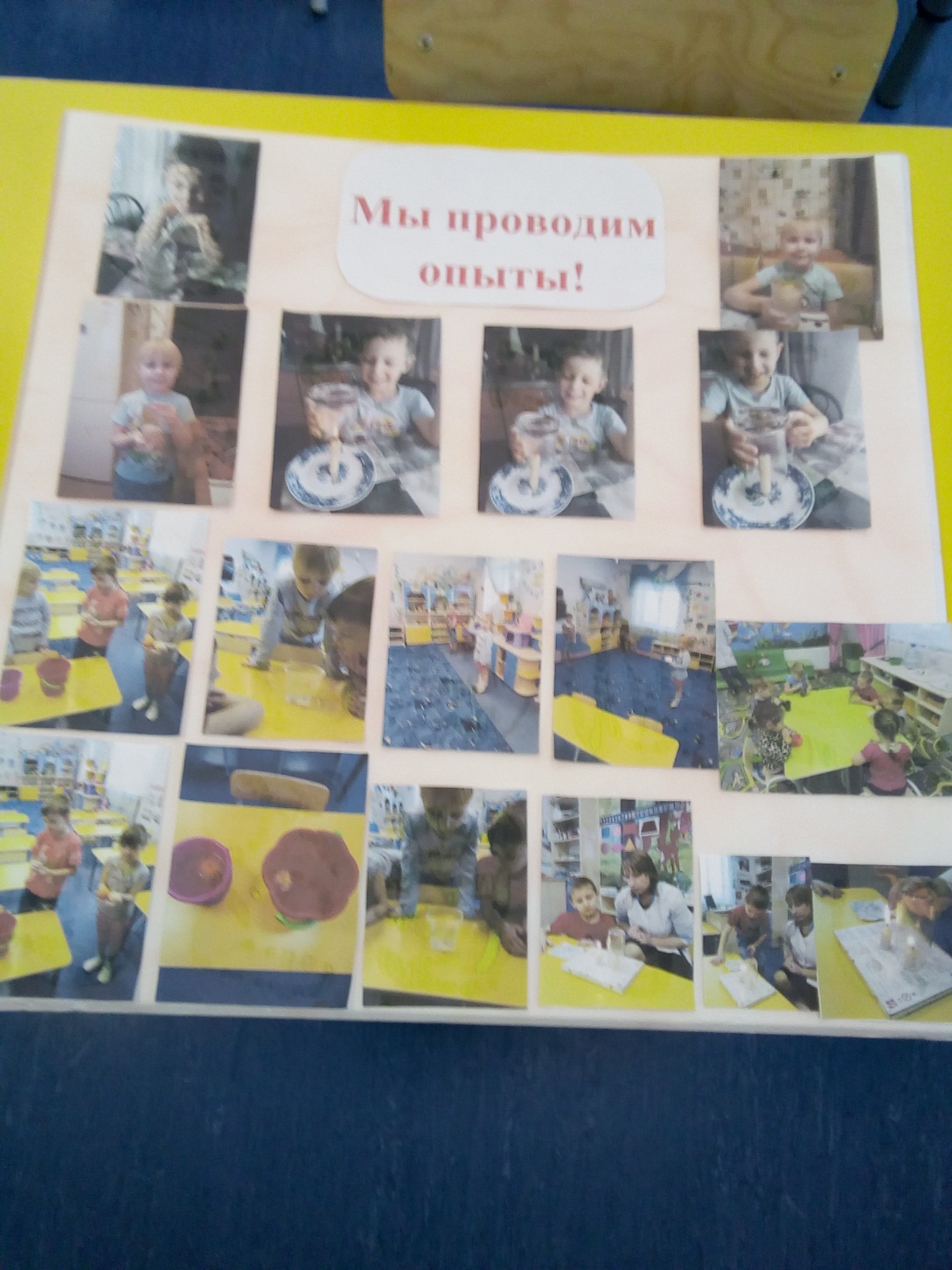 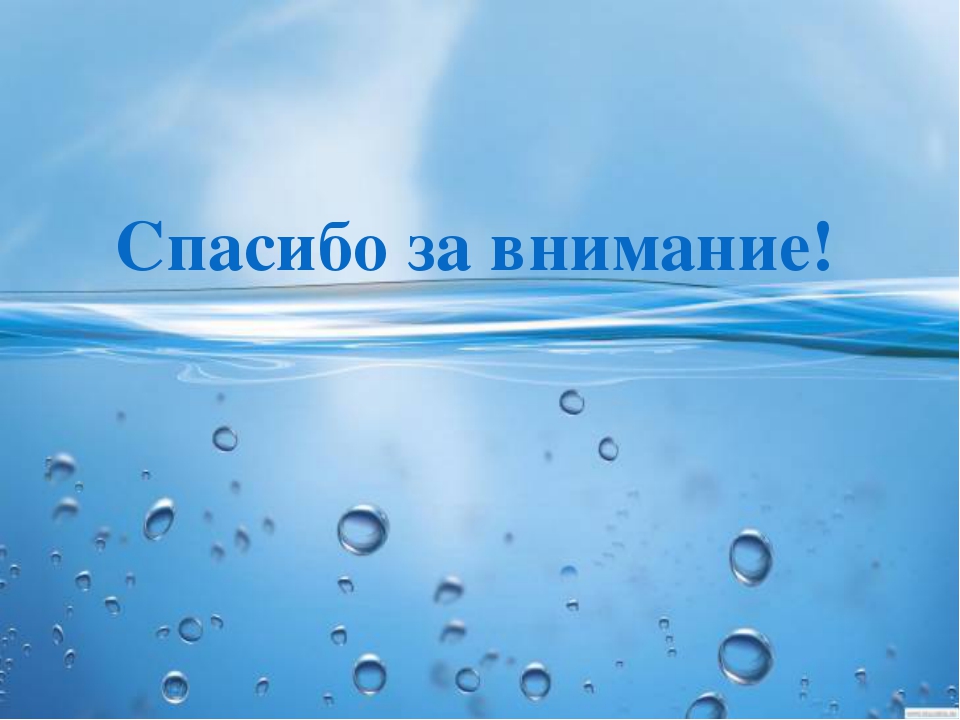